Chapter 12: Introduction to Analysis of Variance
1
Bar graph of mean recall based on level of processing
3.0
Mean recall
2.0
1.0
Sound
Meaning
Self
Physical
Type of Question
(level of processing)
2
Comparison of 1 factor and 2 factor data tables
(a)
(b)
3
Population and Sample Illustration - based on different treatments
Population 1
(Treatment 1)
Population 2
(Treatment 2)
Population 3
(Treatment 3)
µ1 = ?
µ2 = ?
µ3 = ?
Sample  
1
2
4
X = 2
Sample 2
1
4
7
X = 4
Sample 3
4
6
8
X = 6
4
Statistical Hypothesis (Null) for ANOVA
HO :	µ1 = µ2 = µ3
(There is no effect of…)
H1 :	At least one population mean
	is different from the others
5
Conceptual t and F formulas
Obtained difference between sample means
t =
Difference expected by chance (error)
Variance (average squared differences)
 between sample means
F =
Variance (differences) expected by chance
(sampling error)
6
Data table - 3 treatment conditions
7
Total variability as a function of between and within treatments
Total 
Variability
Within-
Treatments
Variability
Between-
Treatments
Variability
Treatment Effect
Individual Differences
Experimental Error
1.	Individual Differences
2.	Experimental Error
8
F formula based on contributing factors
Variance between treatments
F =
Variance within treatments
treatment effect + individual differences + error
=
individual differences + error
9
Data table for temperature conditions
10
SS and df broken down by parts
df total
SS total
df between
df within
SS between
SS within
Variance
Between
Treatments
Variance
Within
Treatments
SS within
SS between
=
=
df between
df within
Variance between treatments
F =
Variance within treatments
11
Components of the SS total
SS Total
SS Between Treatments
SS Within Treatments
SS inside each treatment
12
Components of the df total
df Total
df Within Treatments
df Between Treatments
13
Components of the F-ratio
Total
Between Treatments
Within Treatments
14
ANOVA source table (with data)
15
ANOVA source table (with data)
16
Distribution of F scores
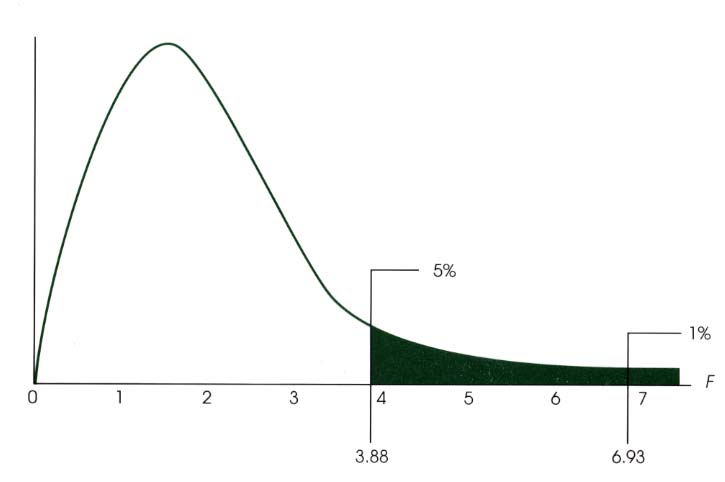 17
F-table of critical values for ANOVA
18
Highlighted F-table of critical values for ANOVA
19
Pain Tolerance Study Data
20
Pain Tolerance Study Data
21
Pain Tolerance Study SS’s (1)
Placebo:
Drug A :
22
Pain Tolerance Study SS’s (2)
Drug B :
Drug C :
23
F calculation for pain tolerance study
24
Distribution of critical F values for Pain tolerance study
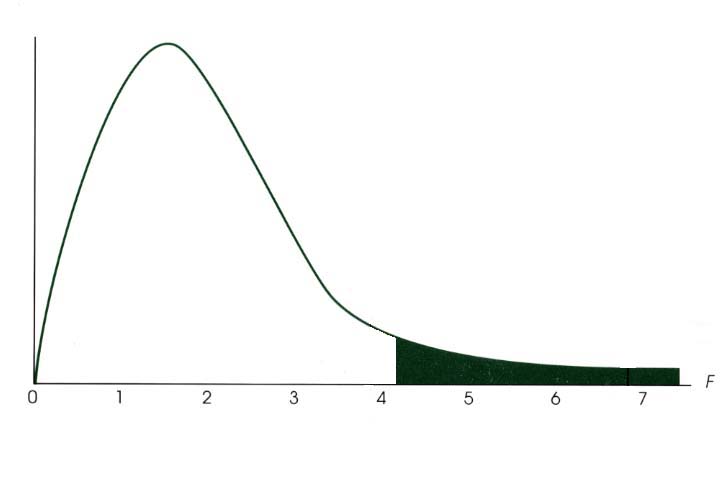 5%
4.07
25
Reporting the results for the Pain Tolerance Study
The average length of time participants were able to tolerate a painful stimulus for each of the different drug conditions are presented in Table 1.  A single-factor analysis of variance confirmed an overall effect of drug type on pain tolerance,  F(3,8) = 9.00, MSE = 2.00, p < .05.
26
Table 1. Average time (seconds) a painful stimulus was endured for different drug treatment conditions.
27
Average tolerance of a painful stimulus as a function of drug treatment condition
8
6
Time (seconds)
4
2
Placebo
Drug A
Drug B
Drug C
Treatment
28
Post Hoc Tests
After ANOVA when:
You reject Ho and…
There are 3 or more treatments (k > 3)
29
Tukey’s Honestly Significant Difference Test (or HSD)
Denominator of
F-ratio
From Table
(# of treatments, dfwithin)
Number of Scores
in Each Treatment
30
Scheffe Test
Conservative - safest of all post hoc tests
Compute a new F-ratio for differences between any pair of means
MSbetween (just for the pair of means tested)
F  =
MSwithin (from the overall ANOVA)
Use k from overall to compute dfbetween, therefore 
	dfbetween = k - 1
b)   Critical F same as for the overall test
31
Drug Study Table of Means
32
Comparison of T distribution and F distribution
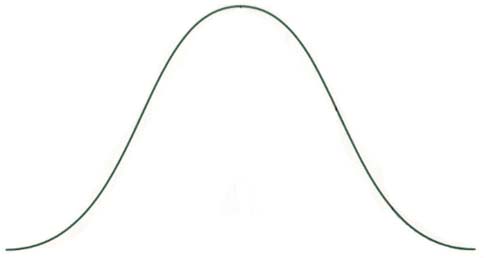 95%
-2.101
0
2.101
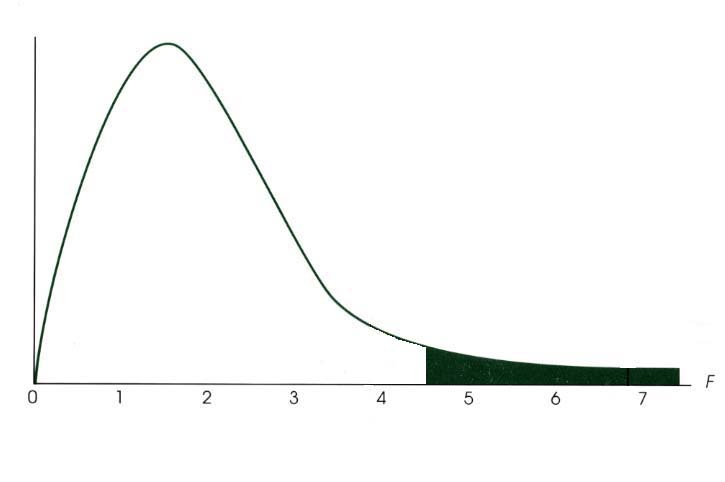 95%
4.41
(2.1012)
33
Assumptions for Independent Measures ANOVA
Observations in each sample are independent.
Populations from which samples are selected must be normal.
Populations from which samples selected must have equal variances (homogeneity of variance)
34
Testing Homogeneity of Variance:  Hartley’s F-max test
For independent measures designs
Compute sample variances for each sample:
3.
Compare the F-max obtained with the critical value in Table B3
k = number of samples
df = n-1 for each sample variance (equal sample sizes)
 level
35
The performance of different species of monkeys on a delayed response task.
36
Comparison of Between versus Within Treatment
Between Treatments
(a)
Treatment I
Treatment II
16
18
20
22
24
26
28
30
32
34
36
38
40
42
44
46
Within Treatments
Between Treatments
Treatment I
(b)
Treatment II
16
18
20
22
24
26
28
30
32
34
36
38
40
42
44
46
37
Within Treatments